Wales TUC Clean Air event
Graham Petersen
Greener Jobs Alliance
gjacoms@gmail.com

18/5/21
Clean Air Plan and Act
Empowering workforces to improve air quality
Action: By 2022, we will produce new statutory guidance for the public, private and voluntary sectors to empower workforces to tackle air pollution, subject to consultation
Page 43 Clean Air Plan for Wales, September, 2020
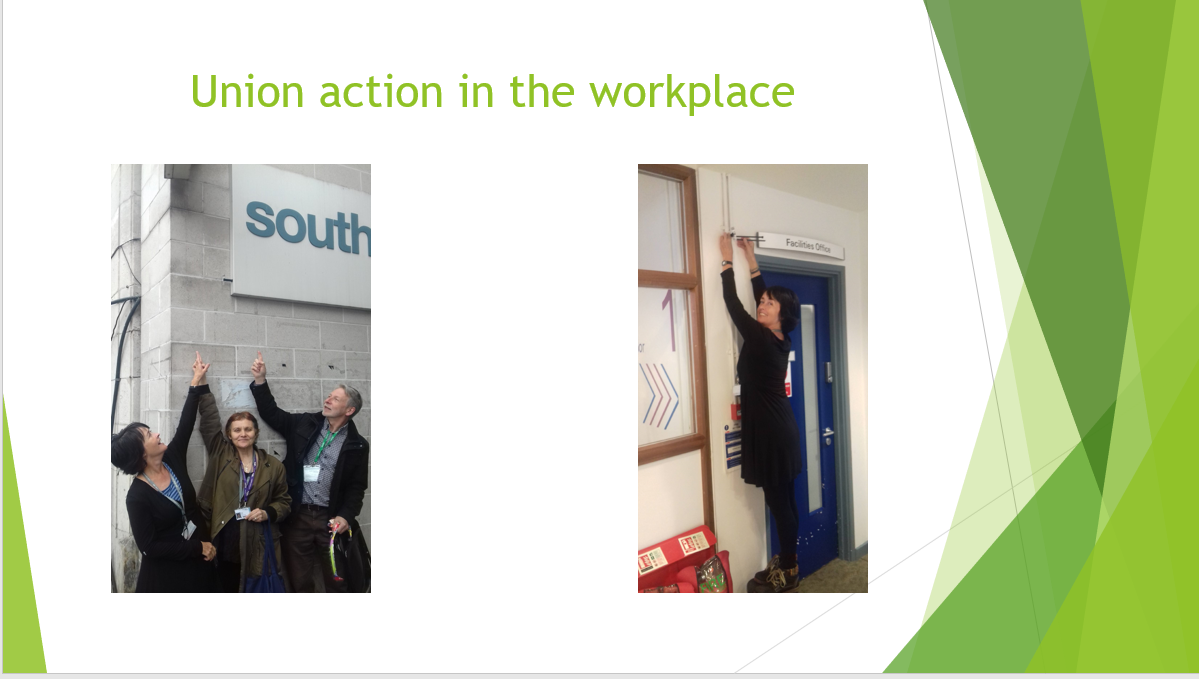 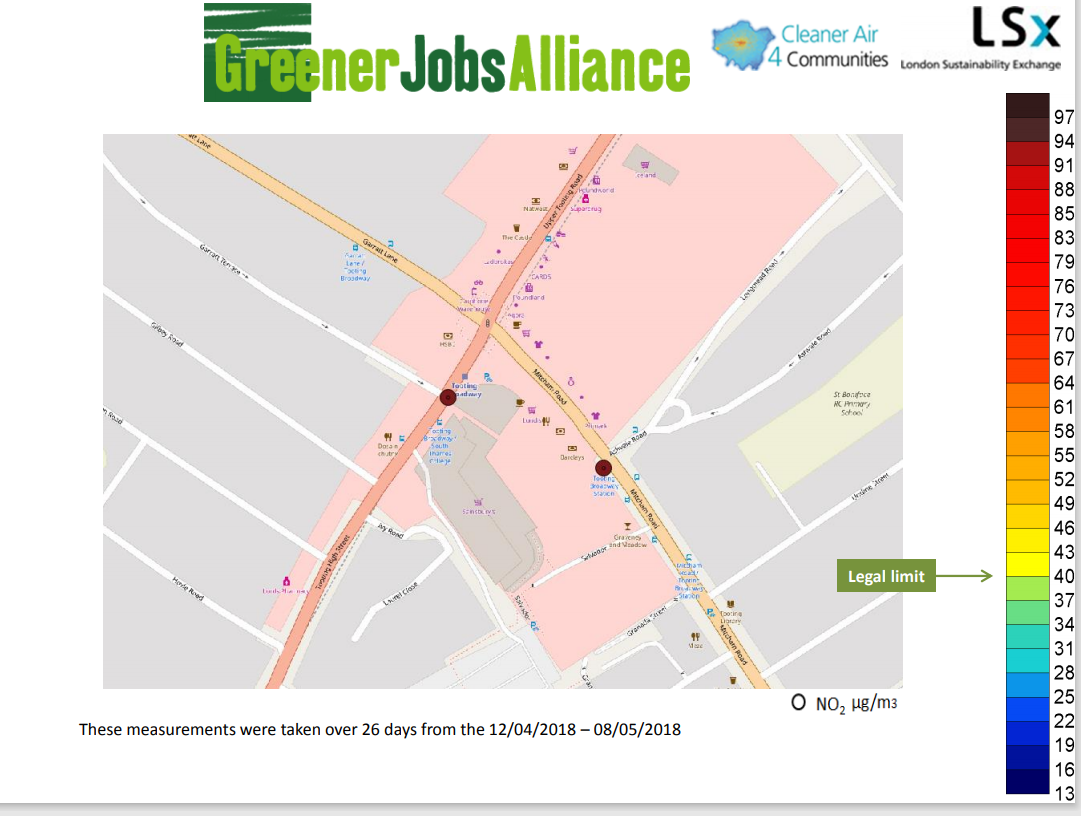 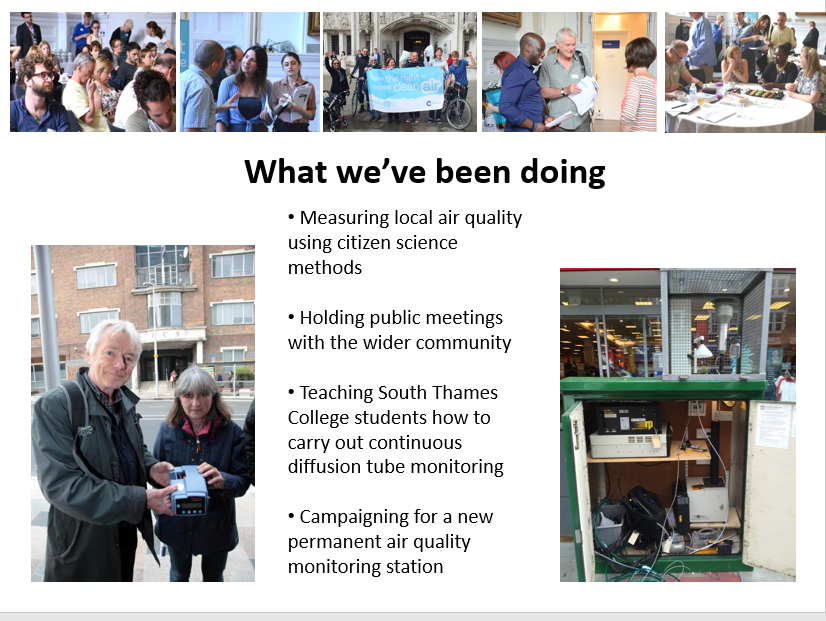 Next Steps
Raise union members awareness
ref. TUCAN, GJA and Hazards resources
Cover on union training and consider monitoring options
Highlight link with climate action
Assess employer, and local authority policies
Link to community campaigns and national events like Clean Air Day on June 17th
Check progress on the Clean Air Plan for Wales and the Clean Air (Wales) Act ref. P. 29 and 39 Wales Toolkit